Figure 2. BrdU and GFP colabeling with PV or SST in MGE transplants. MGE-derived GFP+ cells transplanted ...
Cereb Cortex, Volume 22, Issue 4, April 2012, Pages 820–827, https://doi.org/10.1093/cercor/bhr148
The content of this slide may be subject to copyright: please see the slide notes for details.
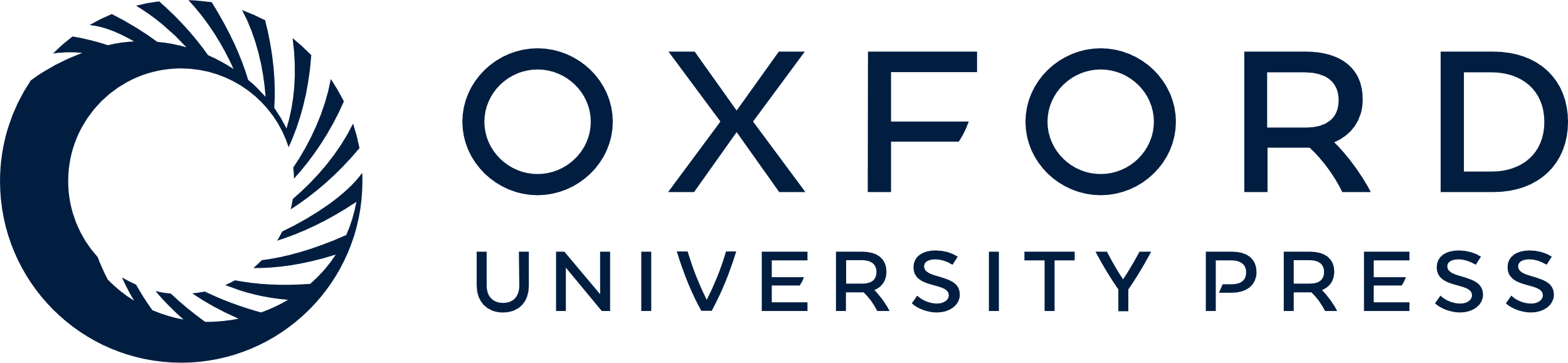 [Speaker Notes: Figure 2. BrdU and GFP colabeling with PV or SST in MGE transplants. MGE-derived GFP+ cells transplanted into the neocortex (A1, B1) give rise to SST-expressing (A2, A4) and PV-expressing (B2, B4) interneurons. GFP+ cells that originate from progenitors in S-phase (arrowheads) at the time of transplant colabel with BrdU (A1, 3, 4, B1, 3, 4). BrdU staining is absent in GFP+ cells that were not in S-phase at the time of transplant (arrows). Scale bars: 50 μm.


Unless provided in the caption above, the following copyright applies to the content of this slide: © The Author 2011. Published by Oxford University Press. All rights reserved. For permissions, please e-mail: journals.permissions@oup.com]